Exp 7The colorimetric estimation of inorganic phosphate
CLS 282
Daheeya Alenazi
1442
Introduction
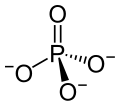 A phosphate, an inorganic chemical, is a salt of phosphoric acid with metal ions (form a salt of phosphoric acid), It consists of one central phosphorus atom surrounded by four oxygen atoms in a tetrahedral arrangement. The phosphate ion carries a negative three formal charge
phosphorus is found as a free phosphate ion in solution and is called inorganic phosphate, to distinguish it from phosphates bound in various phosphate esters. 

Inorganic phosphate is generally denoted Pi

The determination of inorganic phosphate (Pi) is important both environmentally and medicinally. As it is  important in energy production and bone growth, also, it  is an important parameter for both environmental and potable water quality.
-Phosphorus is present in the blood as inorganic phosphate( White P) and organic phosphate(Red P)
- Nearly all the organic phosphate is found in the red cells, and inorganic phosphate is found in the serum. 
-Inorganic phosphate in serum is reported as inorganic phosphorus, and its measurement is useful in evaluating kidney, parathyroid, and bone diseases including metastatic malignancy. It may also be of value in vitamin D and growth disorders.
Phosphate are most commonly found in the form of adenosine phosphates, (AMP, ADP and ATP) and in DNA and RNA
AIM OF THE EXPERIMENT:
Prepare Phosphate standards Curve, (Beer’s Law).
To determine the concentration of an analyte (inorganic phosphate) in the analytical solution.

If we use blood sample, conditions of hypophosphatemia                                                         or hyperphosphatemia can be detected, which need to be controlled.
Principle
-The measurement of inorganic phosphorus in serum is usually accomplished by forming a phosphomolybdate complex and in turn reducing it to a molybdenum blue color complex(End product)
Inorganic Phosphate +ammonium molybdate-----Acidic PH> Phosphomolybdic acid.

                                metol
Molybdenum------------------> blue colour
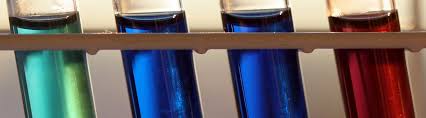 Mix, incubate at RT for 10 min. Then read at 880nm
C1XV1=C2XV2  C1=1,V1=Vol. of TCA buffer, V2= 1,C2=?
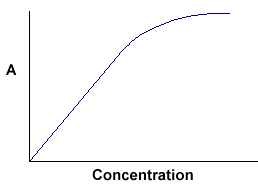 Beer's Law’s:
-The increase in color is measured spectrophotometrically and is proportional to the amount of inorganic phosphorus present.